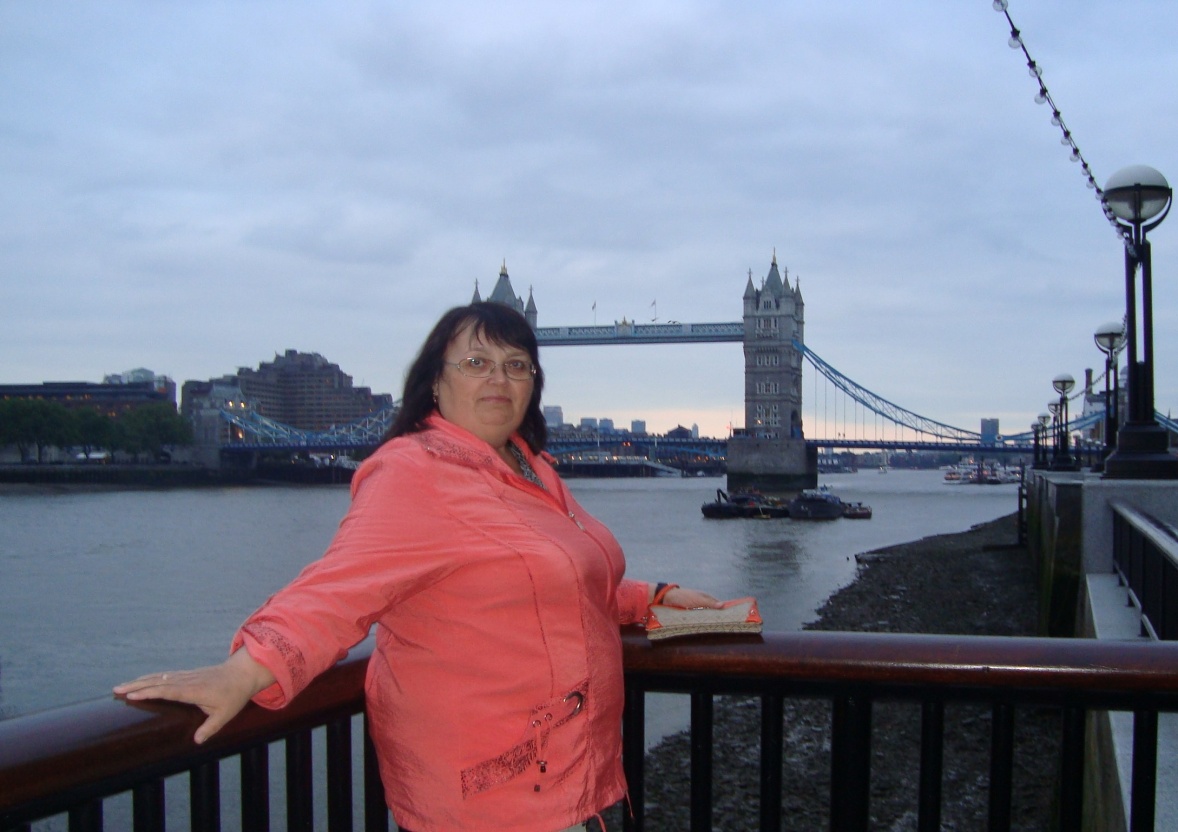 ПУТЕШЕСТВИЕ В ЛОНДОН

                      Выполнила:
                                                  
                                                     учитель английского языка
                                                                         ГБОУ ООШ п. Верхняя Подстепновка
                                         Самарской области
                                                                Сторожева Татьяна Анатольевна
НАС ВСТРЕЧАЮТ БЕЛЫЕ СКАЛЫ ДУВРА
ТАУЭРСКИЙ МОСТ
ТАУЭРСКИЙ МОСТ – РАЗВОДНОЙ МОСТ В ЦЕНТРЕ ЛОНДОНА НАД РЕКОЙ ТЕМЗОЙ НЕДАЛЕКО ОТ ЛОНДОНСКОГО ТАУЭРА. ОТКРЫТ В 1894 ГОДУ И ЯВЛЯЕТСЯ СИМВОЛОМ ЛОНДОНА И БРИТАНИИ.
БУКИНГЕМСКИЙ ДВОРЕЦ
БУКИНГЕМСКИЙ ДВОРЕЦ – ОФИЦИАЛЬНАЯ ЛОНДОНСКАЯ РЕЗИДЕНЦИЯ БРИТАНСКИХ МОНАРХОВ, В НАСТОЯЩЕЕ ВРЕМЯ КОРОЛЕВЫ ЕЛИЗАВЕТЫ II. КОГДА МОНАРХ НАХОДИТСЯ ВО ДВОРЦЕ, НАД КРЫШЕЙ ДВОРЦА РАЗВЕВАЕТСЯ КОРОЛЕВСКИЙ ШТАНДАРТ.
ЛОНДОНСКИЙ ТАУЭР
ЭТО ОДИН ИЗ ГЛАВНЫХ СИМВОЛОВ ВЕЛИКОБРИТАНИИ. ЗА СВОЮ ИСТОРИЮ ЛОНДОНСКИЙ ТАУЭР БЫЛ КРЕПОСТЬЮ, ДВОРЦОМ, ХРАНИЛИЩЕМ КОРОЛЕВСКИХ ДРАГОЦЕННОСТЕЙ, АРСЕНАЛОМ, МОНЕТНЫМ ДВОРОМ, ТЮРЬМОЙ, ОБСЕРВАТОРИЕЙ, ЗООПАРКОМ, МУЗЕЕМ.
БИГ БЕН
ЧАСЫ НА БАШНЕ ПАРЛАМЕНТА СОЕДИНЁННОГО КОРОЛЕВСТВА СЛЫШНЫ ВО ВСЕМ МИРЕ. МИКРОФОНЫ РАДИОСЛУЖБЫ BBC ПЕРЕДАЮТ ИХ БОЙ КАЖДЫЙ ЧАС. БИГ БЕН - ЭТАЛОН ТОЧНОГО ВРЕМЕНИ.
КОЛЕСО ОБОЗРЕНИЯ
ЗНАМЕНИТОЕ КОЛЕСО ОБОЗРЕНИЯ «ГЛАЗ ЛОНДОНА» ИМЕЕТ ВЫСОТУ 135 МЕТРОВ. ЭТО САМОЕ БОЛЬШОЕ КОЛЕСО В МИРЕ. КОЛЕСО ОБОРУДОВАНО 32 СТЕКЛЯННЫМИ КАБИНАМИ, КАЖДАЯ ИЗ КОТОРЫХ ВМЕЩАЕТ 25 ПАССАЖИРОВ. ПУТЕШЕСТВИЕ В КАБИНЕ ДЛИТСЯ 30 МИНУТ.
С ВЕРХНЕЙ ТОЧКИ ОБЗОРА ОТКРЫВАЕТСЯ ВИД НА ВЕСЬ       ЛОНДОН И ЕГО ОКРЕСТНОСТИ В РАДИУСЕ 40 КМ
ТЕ, КТО ОДНАЖДЫ ВИДЕЛ ЛОНДОН С ВЫСОТЫ ПТИЧЬЕГО ПОЛЕТА, НИКОГДА НЕ СМОГУТ ЗАБЫТЬ ЭТО ЧУВСТВО ПАРЕНИЯ.
МАГАЗИН M&M‘S WORLD ОТКРЫЛСЯ В ЛОНДОНЕ 13 ИЮНЯ 2011ГОДА
ПРОДАЮТСЯ ТУТ КОНФЕТЫ M&M‘S И ВСЁ С НИМИ СВЯЗАННОЕ: ИГРУШКИ, СУВЕНИРЫ, ОДЕЖДА И ДАЖЕ ЮВЕЛИРНЫЕ УКРАШЕНИЯ. ЭТИ КОНФЕТЫ НАЧАЛИ ВЫПУСКАТЬ ЕЩЁ В 1941 ГОДУ. НАЗЫВАЮТСЯ ОНИ ПО ПЕРВЫМ БУКВАМ ОСНОВАТЕЛЕЙ КОМПАНИИ MARS ФОРРЕСТА МАРСА И БРЮСА МЬЮРРИ.
В ТОРГОВЫХ ЗАЛАХ МОЖНО ВСТРЕТИТЬ ГЛАВНЫХ ГЕРОЕВ РЕКЛАМЫ M&M’S
ВЕСТМИНСТЕРСКОЕ АББАТСТВО
ВЕСТМИНСТЕРСКОЕ АББАТСТВО-ЭТО СВЯТИЛИЩЕ НАЦИИ , СИМВОЛ ВСЕГО, ЗА ЧТО БОРОЛИСЬ И БОРЮТСЯ БРИТАНЦЫ. ЗДЕСЬ КОРОНОВАЛАСЬ БОЛЬШАЯ ЧАСТЬ ПРАВИТЕЛЕЙ СТРАНЫ, МНОГИЕ ИЗ КОТОРЫХ ПОХОРОНЕНЫ ЗДЕСЬ ЖЕ.
ТЕАТР DOMINION
В ЭТОМ ТЕАТРЕ, НАЧИНАЯ С 2006 ГОДА, С УСПЕХОМ ИДЕТ МЮЗИКЛ «WE WILL ROCK YOU»
WE WILL ROCK YOU
В ЗРИТЕЛЬНОМ ЗАЛЕ
В МЮЗИКЛЕ ЗВУЧАТ ПЕСНИ ГРУППЫ «QUEEN»
ВИНЗОРСКИЙ ЗАМОК
РЕЗИДЕНЦИЯ БРИТАНСКИХ МОНАРХОВ В ГОРОДЕ ВИНДЗОР, ГРАФСТВО БЕРКШИР, АНГЛИЯ. НА ПРОТЯЖЕНИИ БОЛЕЕ 900 ЛЕТ ЗАМОК ЯВЛЯЕТ СОБОЙ НЕЗЫБЛЕМЫЙ СИМВОЛ МОНАРХИИ, ВОЗВЫШАЯСЬ НА ХОЛМЕ В ДОЛИНЕ РЕКИ ТЕМЗЫ.
ХЭМПТОН КОРТ
БЫВШАЯ ЗАГОРОДНАЯ РЕЗИДЕНЦИЯ АНГЛИЙСКИХ КОРОЛЕЙ, РАСПОЛОЖЕННАЯ НА БЕРЕГУ ТЕМЗЫ В ЛОНДОНСКОМ ПРЕДМЕСТЬЕ РИЧМОНД-НА ТЕМЗЕ.
          ДВОРЕЦ БЫЛ ЗАЛОЖЕН В 1514 ГОДУ ВСЕМОГУЩИМ КАРДИНАЛОМ УОЛСИ.
ВЕЛИКОЛЕПНЫЕ САДЫ ХЭМПТОН КОРТА
МУЗЕЙ МАДАМ ТЮССО
ЭТОТ МУЗЕЙ ЯВЛЯЕТСЯ ЛУЧШИМ МУЗЕЕМ ВОСКОВЫХ ФИГУР. ОН ИМЕЕТ БОЛЕЕ 1000 ЭКСПОНАТОВ.
В РЕАЛЬНОСТИ ВРЯД ЛИ УДАСТСЯ ТАК БЛИЗКО ПОДОЙТИ К ЧЛЕНАМ КОРОЛЕВСКОЙ СЕМЬИ ИЛИ ПОСИДЕТЬ ЗА СТОЛОМ ПРЕЗИДЕНТА США В ЕГО ПРИСУТСТВИИ
ГРИНВИЧ
ОБСЕРВАТОРИЯ
НУЛЕВОЙ МЕРИДИАН
КУРОРТНЫЙ ГОРОД БРАЙТОН
НАС ОН ВСТРЕТИЛ ШКВАЛИСТЫМ ВЕТРОМ.  БЫЛО НЕ ДО КУПАНИЯ.
КЛАССИЧЕСКАЯ КРАСНАЯ ТЕЛЕФОННАЯ БУДКА
МНОГО ЛЕТ ОНА ВЫПОЛНЯЛА СВОИ ПРЯМЫЕ ОБЯЗАННОСТИ, ПОЗВОЛЯЯ ГОРОЖАНАМ И ГОСТЯМ ЛОНДОНА В ОТНОСИТЕЛЬНОЙ ТИШИНЕ ПОГОВОРИТЬ, А ИНОГДА И ПЕРЕЖДАТЬ НЕОЖИДАННО НАЧАВШИЙСЯ ДОЖДЬ. НО ТЕХНОЛОГИИ ИДУТ ВПЕРЁД, ТРАДИЦИОННЫЙ ТЕЛЕФОН КАК СРЕДСТВО ОБЩЕНИЯ УХОДИТ В ПРОШЛОЕ, А ВМЕСТЕ С НИМ И УЛИЧНЫЕ БУДКИ. ЕЩЁ НЕСКОЛЬКО ЛЕТ НАЗАД В СТРАНЕ НАСЧИТЫВАЛОСЬ ОКОЛО 150 000 ТЕЛЕФОННЫХ БУДОК, А СЕЙЧАС ГЛАВНЫХ ДОСТОПРИМЕЧАТЕЛЬНОСТЕЙ ЛОНДОНА ОСТАЛОСЬ УЖЕ МЕНЕЕ
      12 000.